2x2 Prototype Pressure Test FEA
Sai Manohari Kancharla
First presentation
20th June 2019
Revisions:
Apply loads on sides of vacuum pockets, underneath blind flanges. Change outer shell to Al material. Symmetry BC to 1/8th model.
2
Presenter | Presentation Title
6/27/2019
1/8 Model
3
Presenter | Presentation Title
6/27/2019
Boundary Conditions
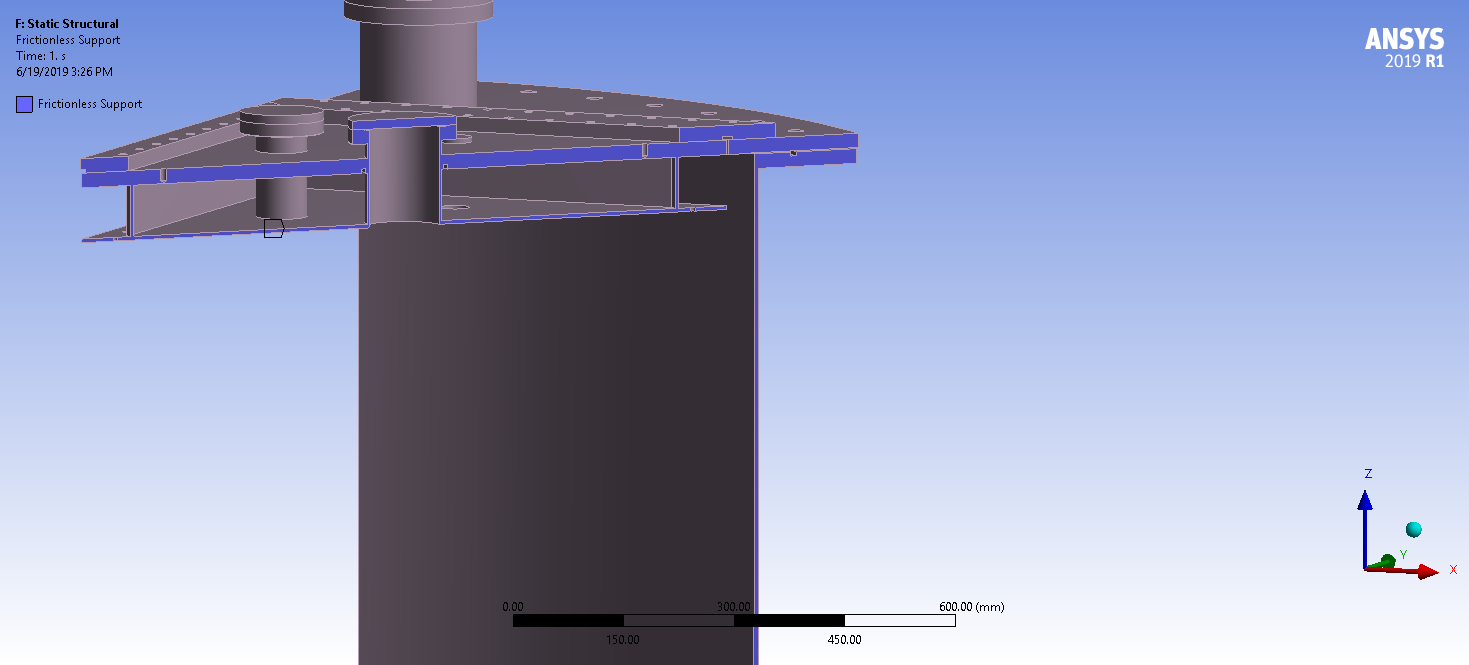 4
Presenter | Presentation Title
6/27/2019
Load
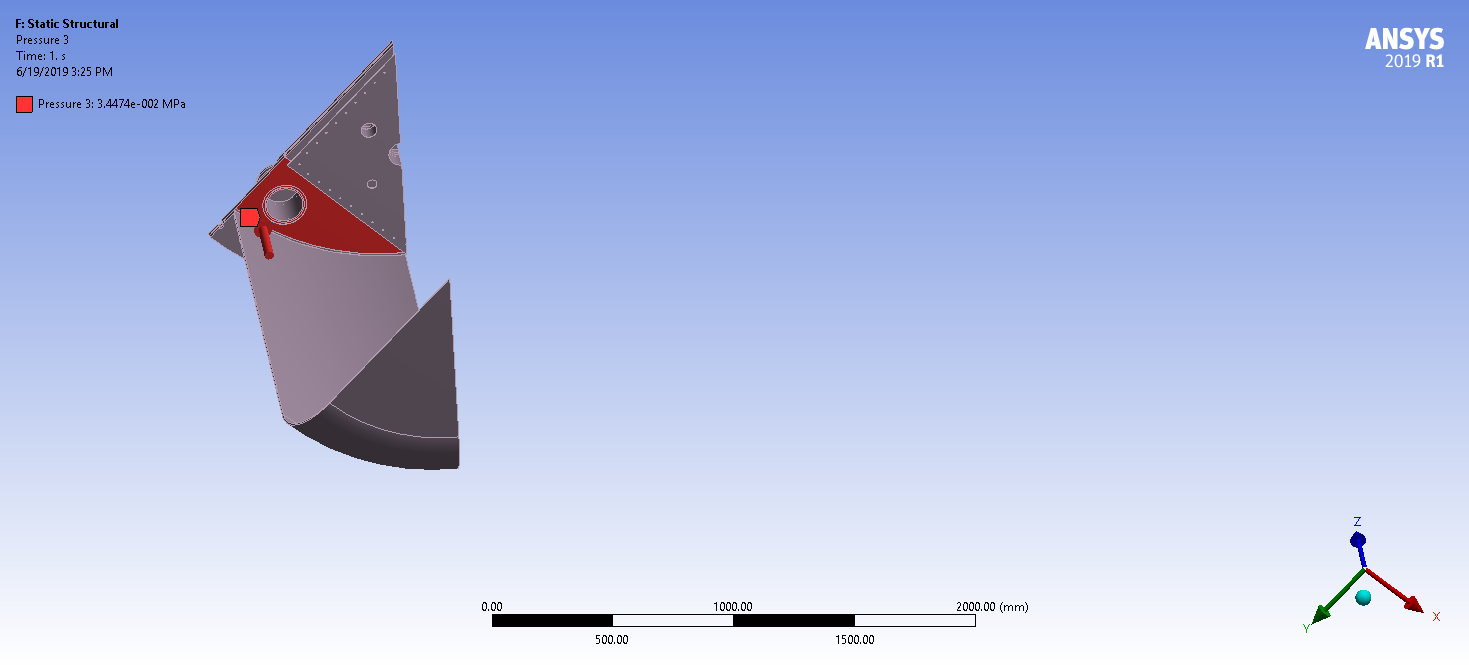 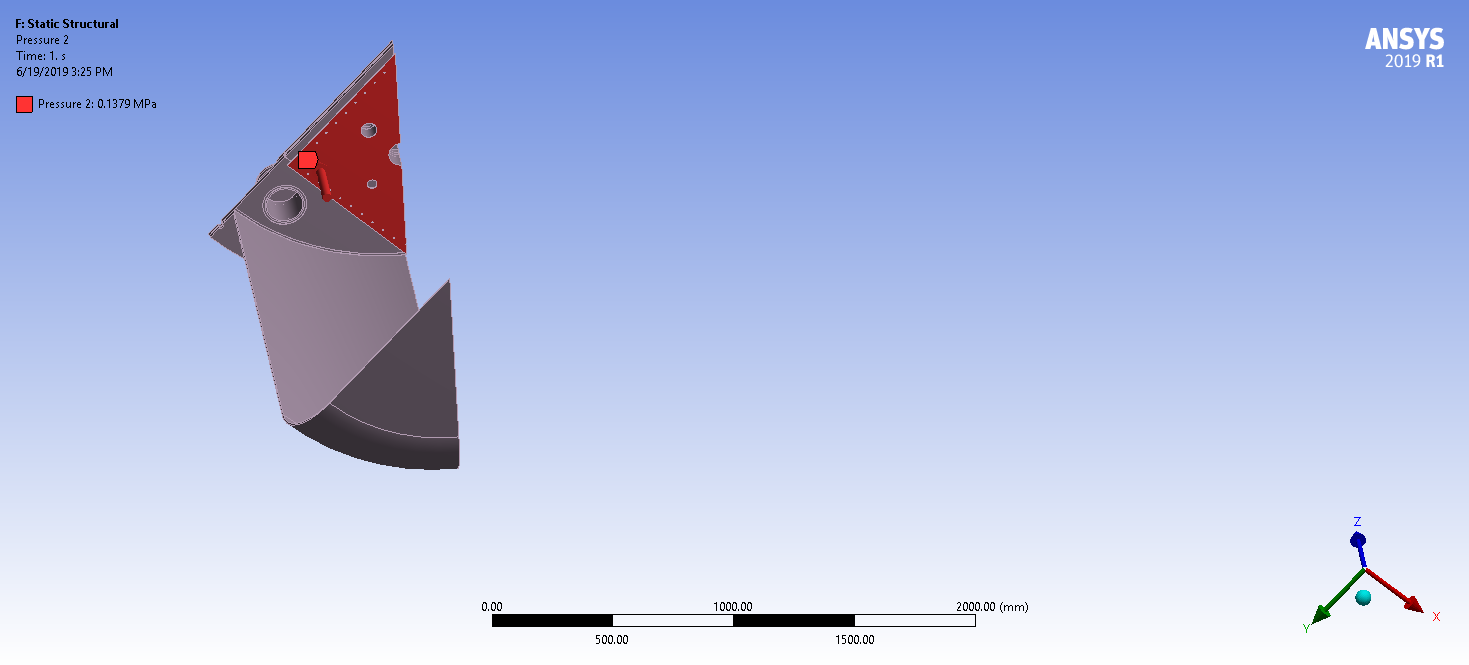 20 PSI
20 PSI
5 PSI
5
Presenter | Presentation Title
6/27/2019
Equivalent Stress
Total Deflection
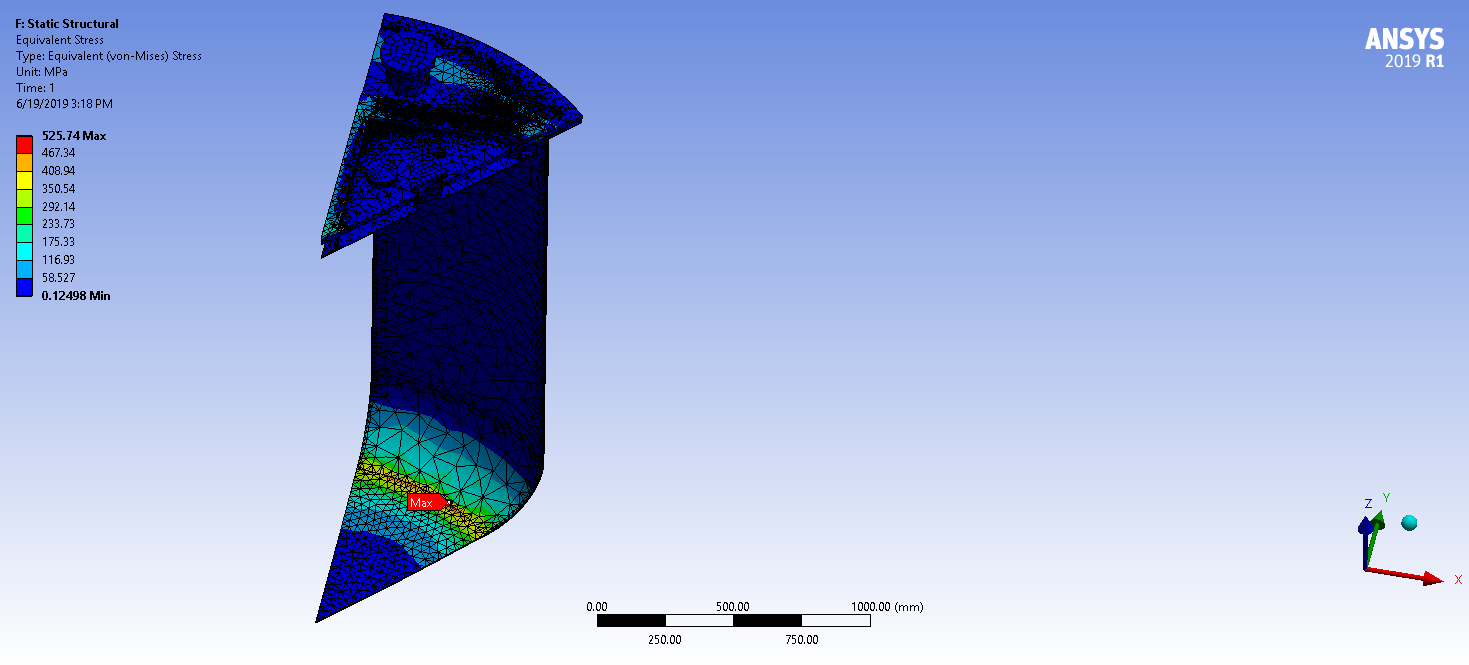 3 mm 8 mm 25 mm 28 mm
58 MPa  175 MPa  460 MPa
6
Presenter | Presentation Title
6/27/2019
Full Model
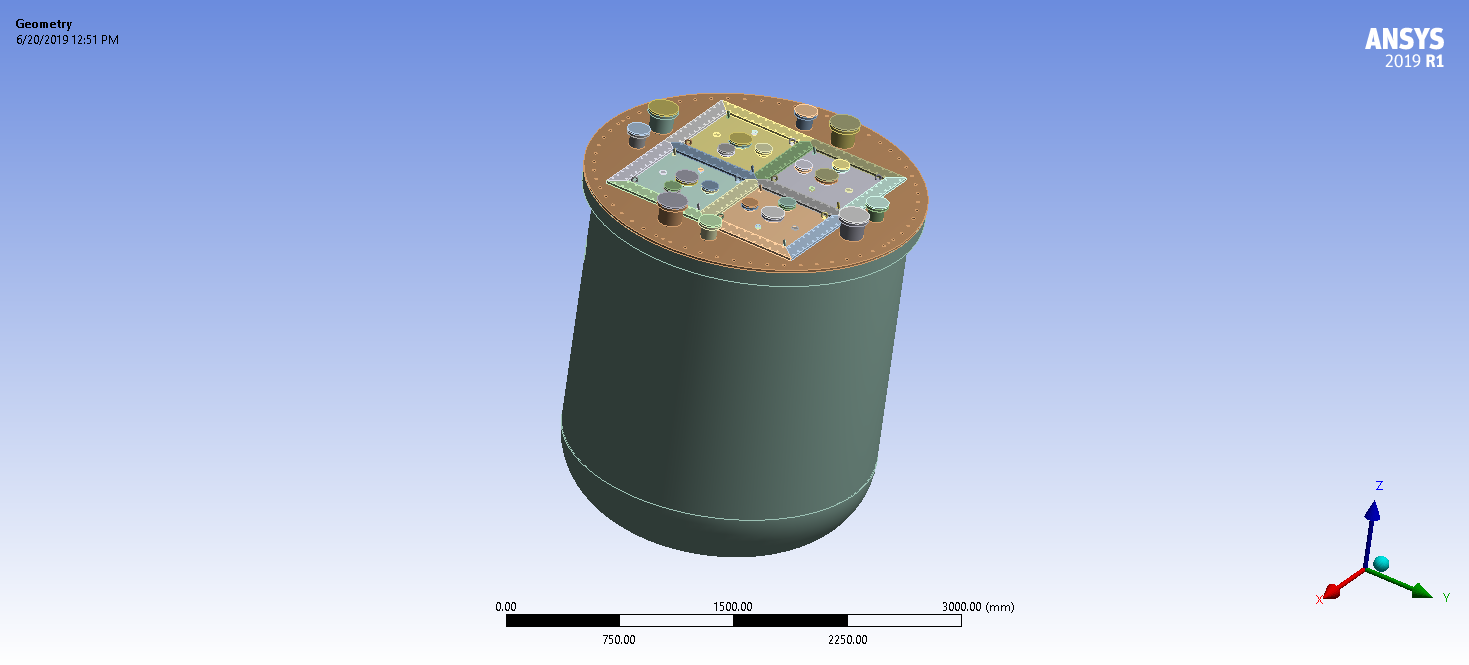 7
Presenter | Presentation Title
6/27/2019
Boundary Condition
8
Presenter | Presentation Title
6/27/2019
Deformation
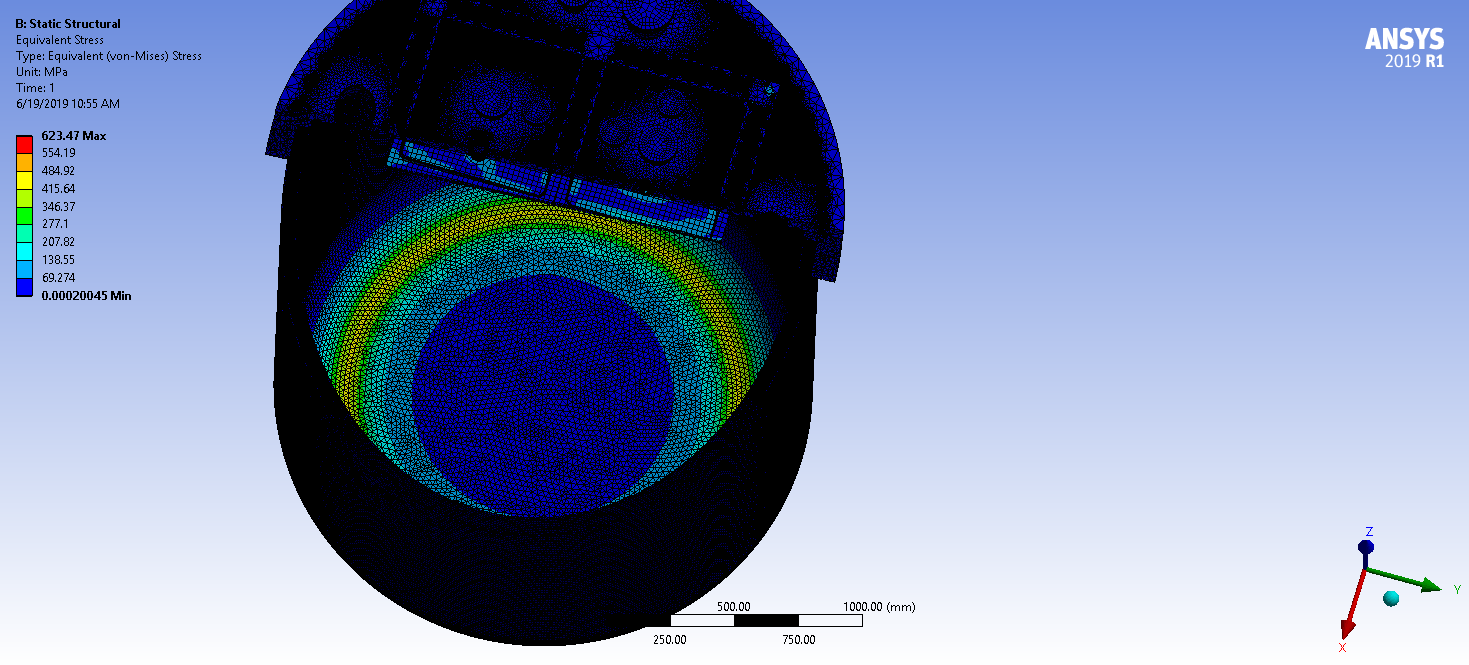 Stress
9
Presenter | Presentation Title
6/27/2019
10
Presenter | Presentation Title
6/27/2019
TOP FLANGE ONLY
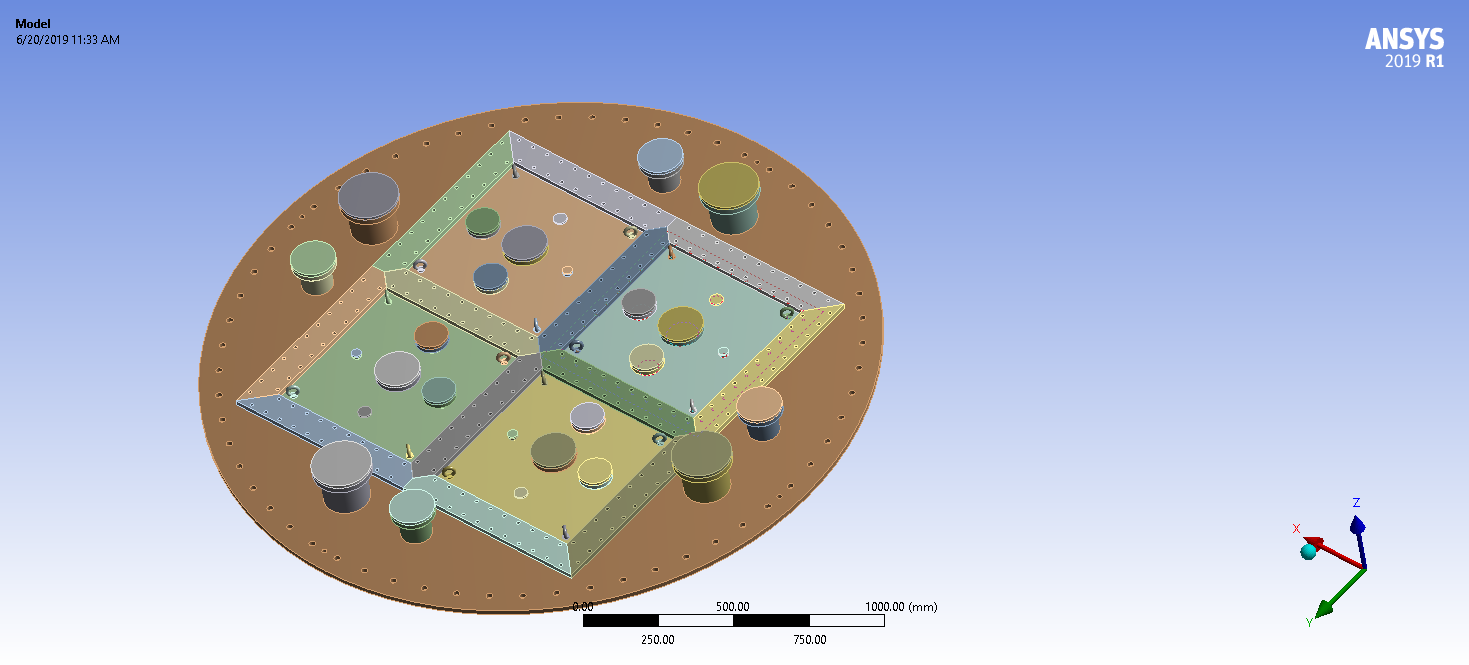 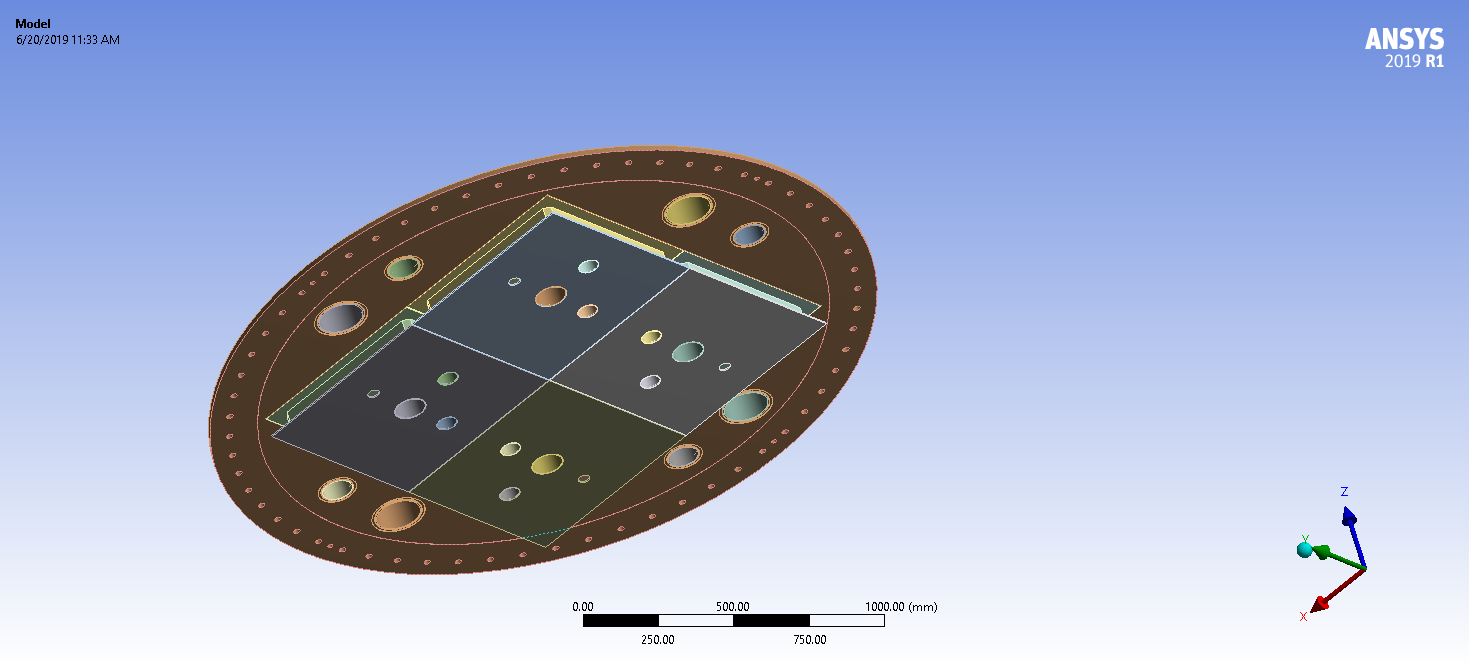 11
Presenter | Presentation Title
6/27/2019
Deformation
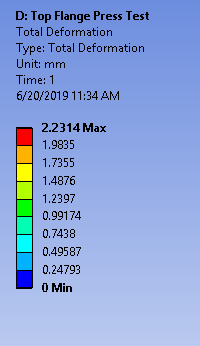 12
Presenter | Presentation Title
6/27/2019
Deformation
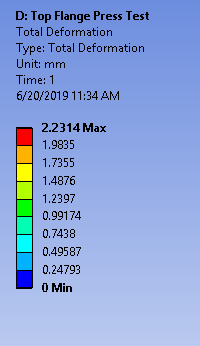 13
Presenter | Presentation Title
6/27/2019
Stress Plot
63 MPa       130 MPa
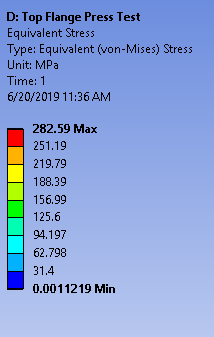 14
Presenter | Presentation Title
6/27/2019
Stress plot
15
Presenter | Presentation Title
6/27/2019
Stress Plot
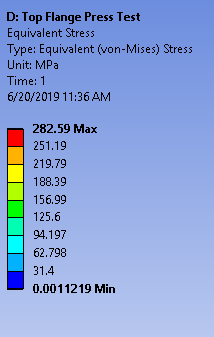 16
Presenter | Presentation Title
6/27/2019
16.7 ksi Max. allowable stress of 304SS for temp not exceeding 100 F. Table 1A Pg. 84 BPVC II_D_C

16.7 ksi = 115 MPa
17
Presenter | Presentation Title
6/27/2019
Revision 1 :
Apply loads on sides of vacuum pockets, underneath blind flanges. Symmetry BC to 1/8th model.
18
Presenter | Presentation Title
6/27/2019
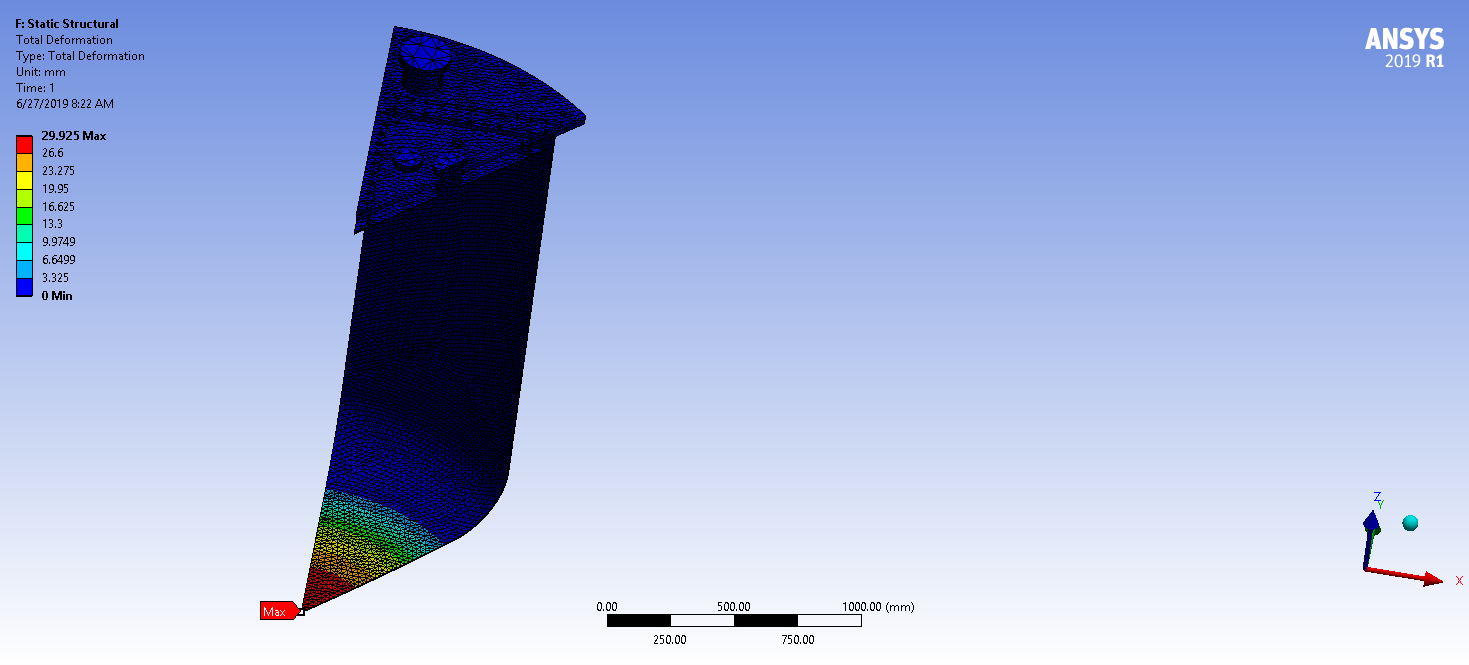 1/8th Model Deflection:
Comparison
New
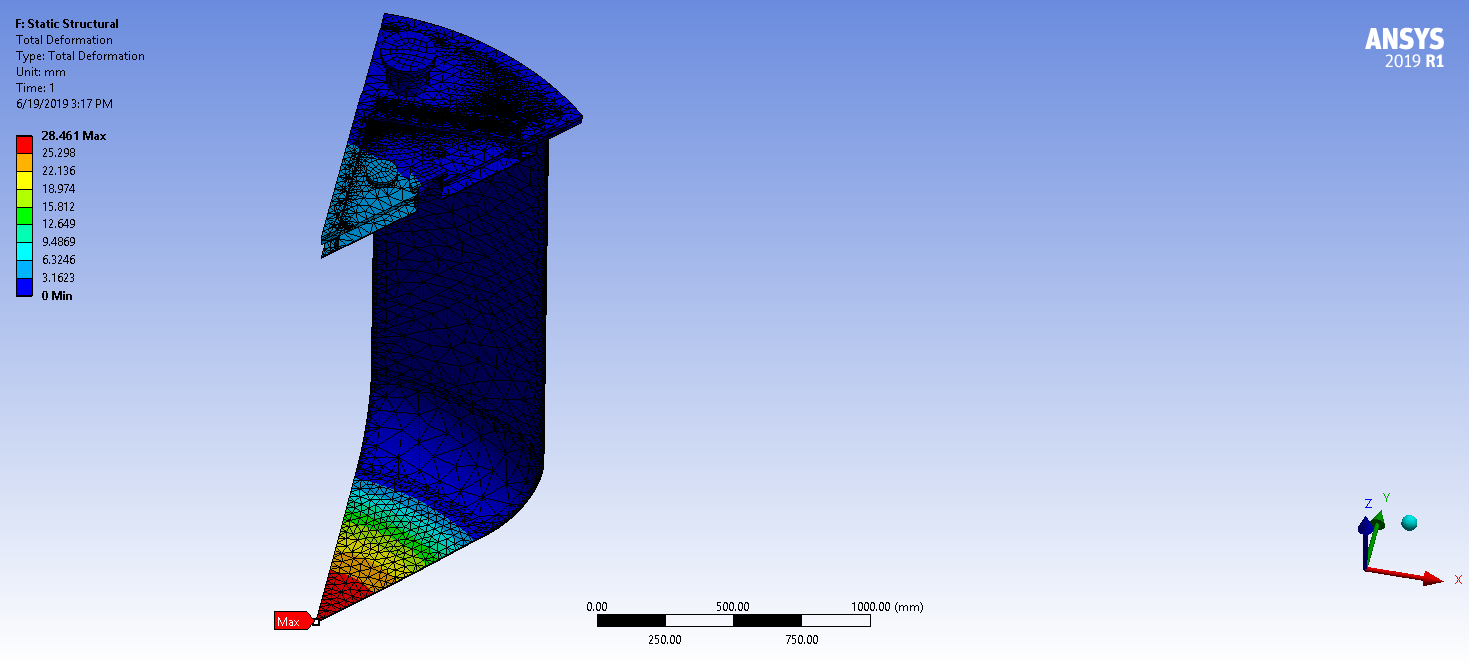 19
Presenter | Presentation Title
6/27/2019
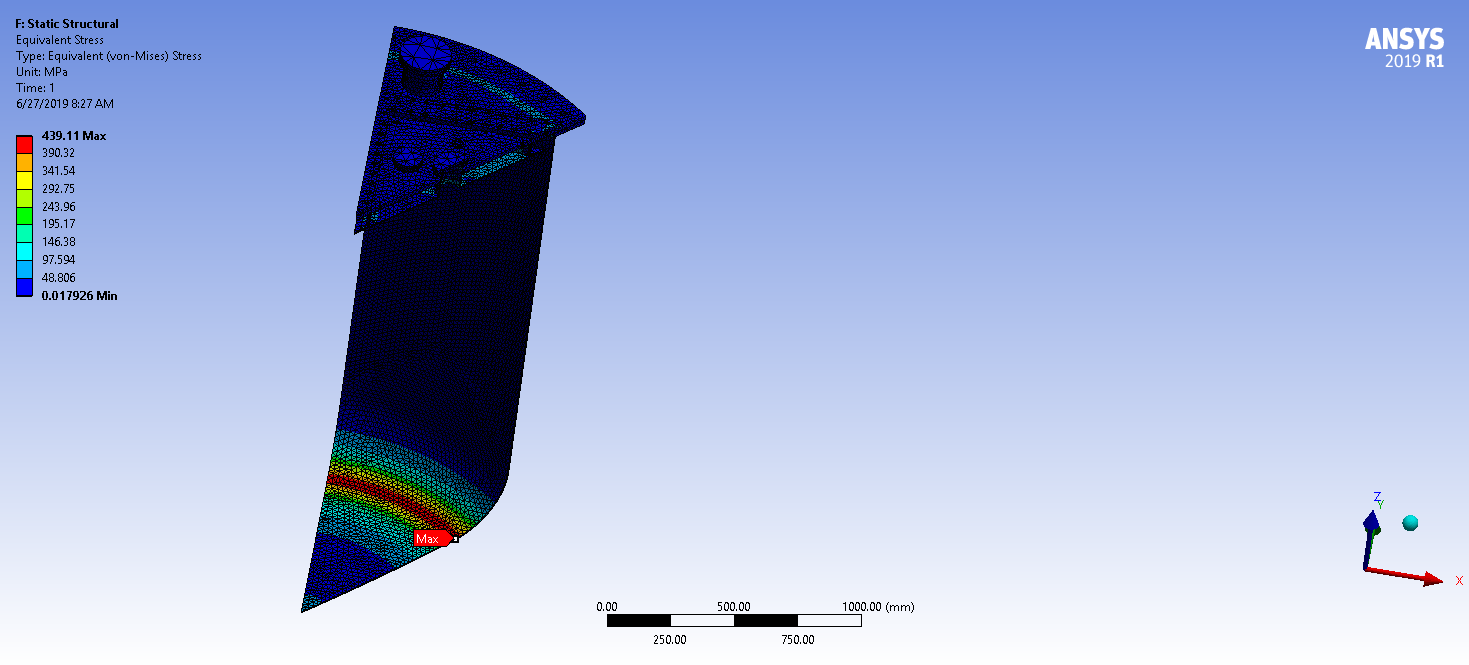 1/8th Model Stress:
Comparison
New
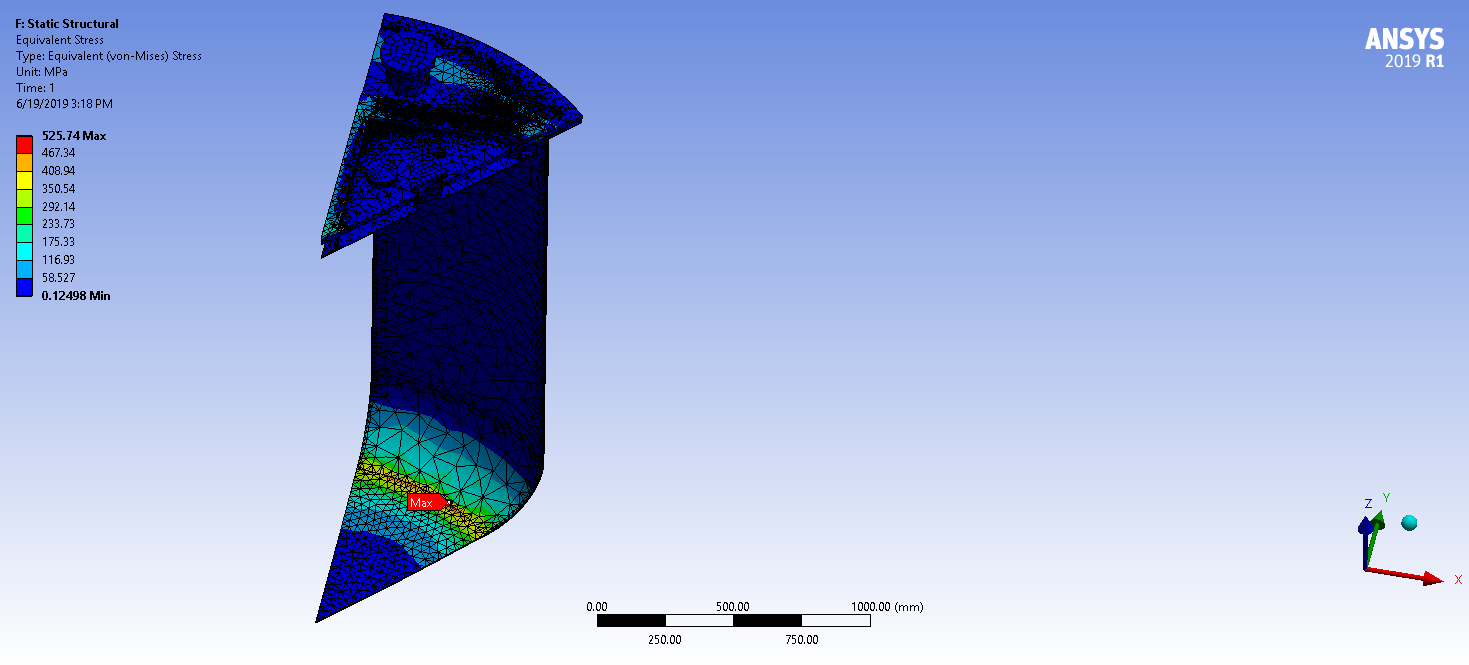 20
Presenter | Presentation Title
6/27/2019
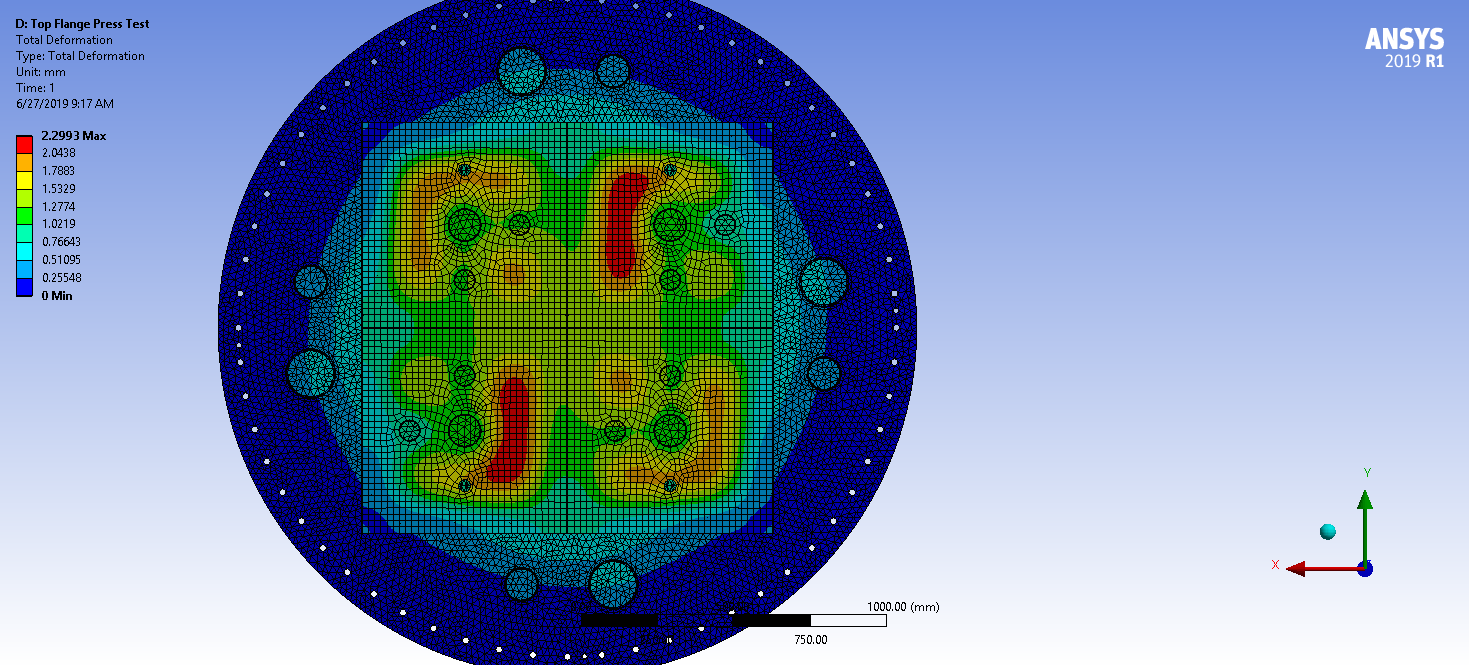 New
Top Flange Deflection:
Comparison
21
Presenter | Presentation Title
6/27/2019
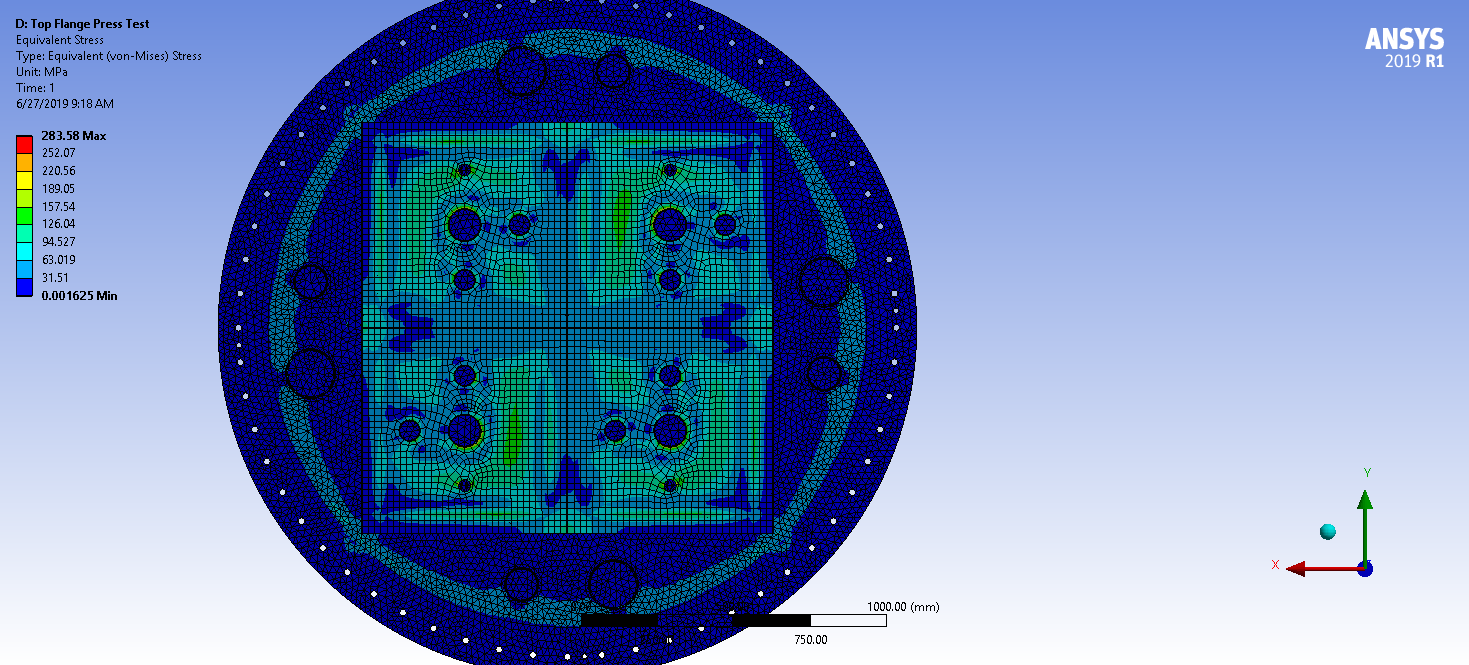 Top Flange Stress:
Comparison
New
22
Presenter | Presentation Title
6/27/2019